Урок окружающего мира 
в 1 классе
Прозвенел и смолк звонок.Начинаем наш урок.Можно за партой тихонько сидеть,А можно отправиться в путь –Чудеса посмотреть.
?????
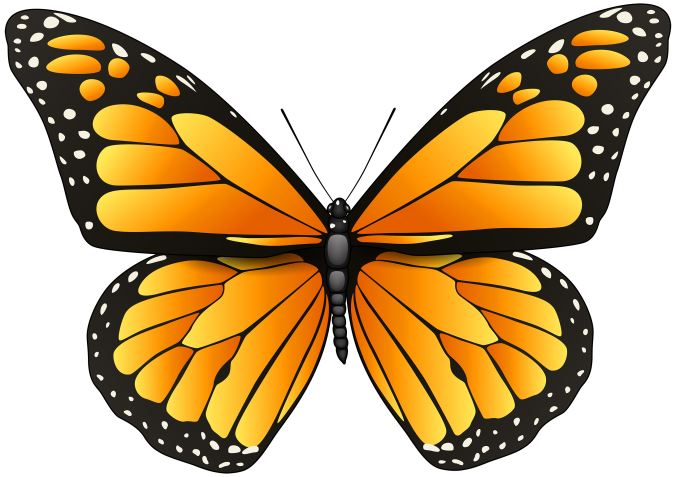 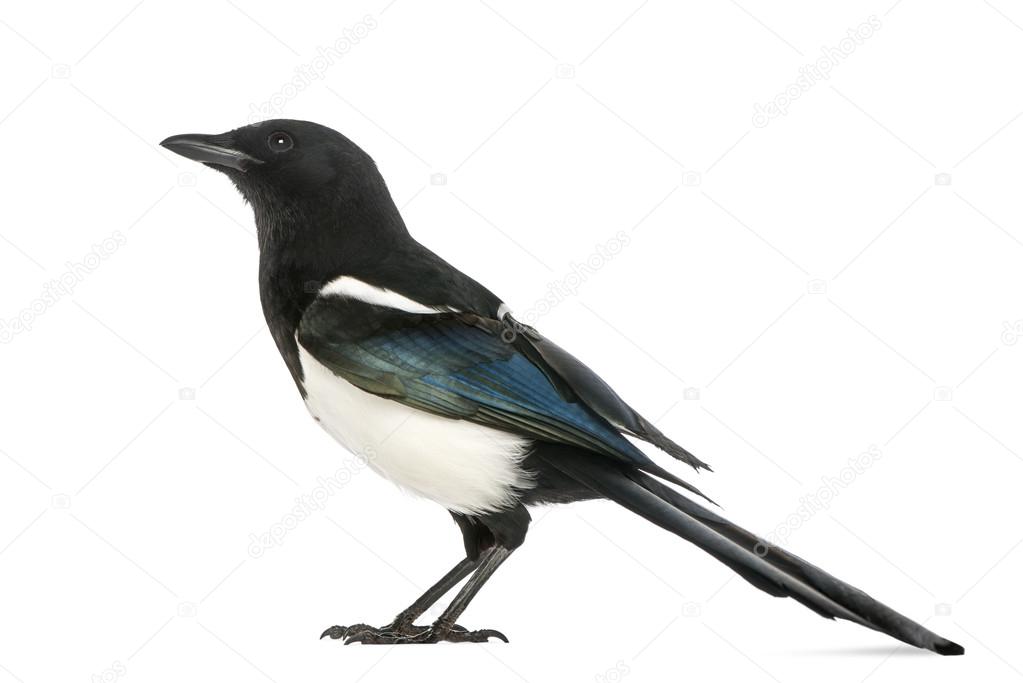 НАСЕКОМОЕ
ПТИЦА
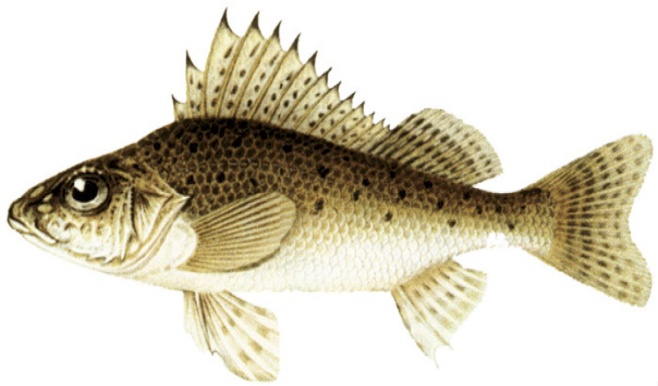 РЫБА
Ребус
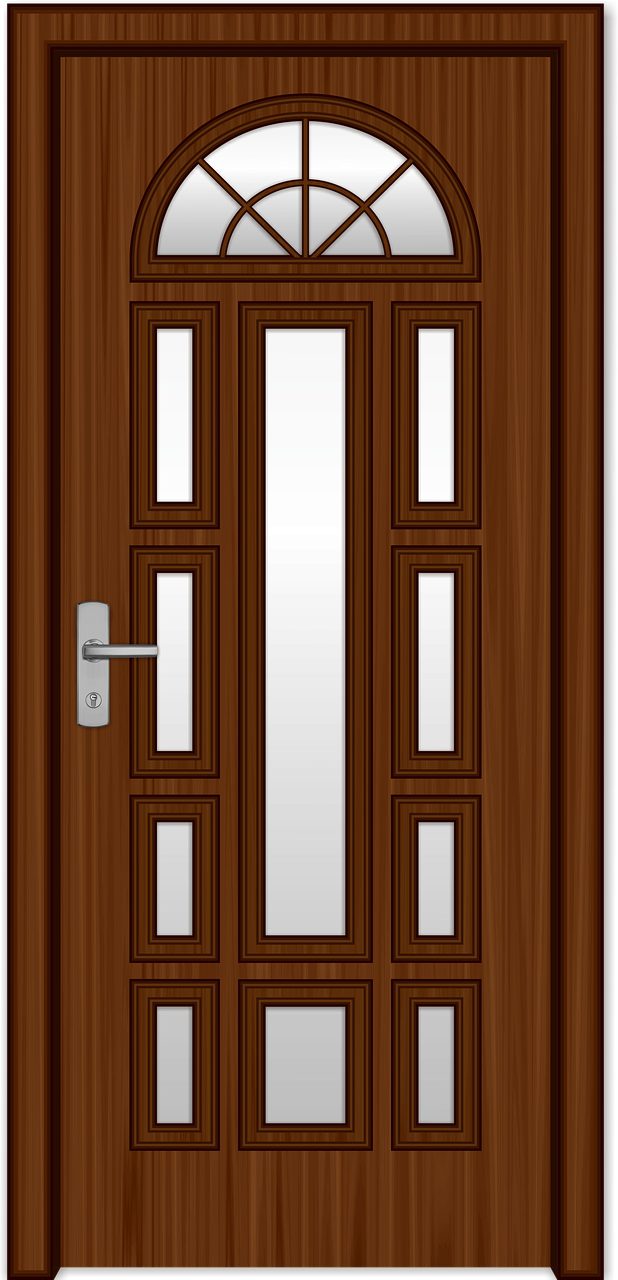 Д
З
З
дверь
Тема урока
Кто такие звери?
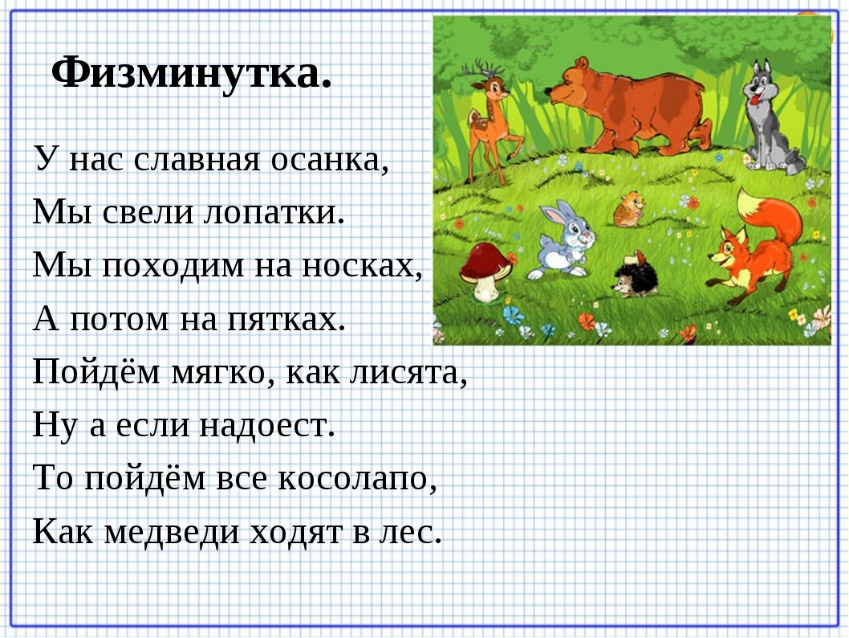 Мы попрыгаем, как зайки
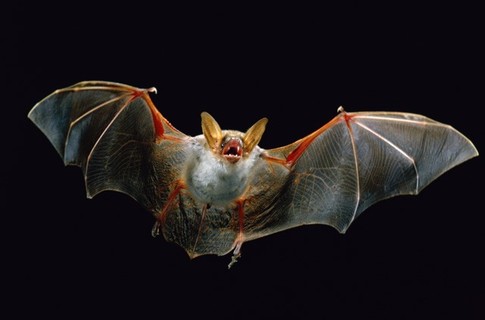 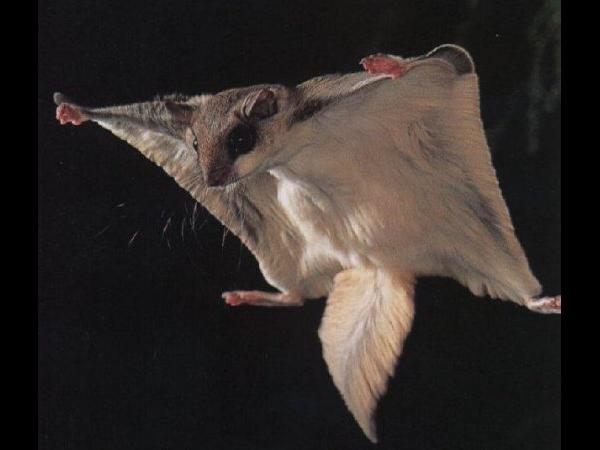 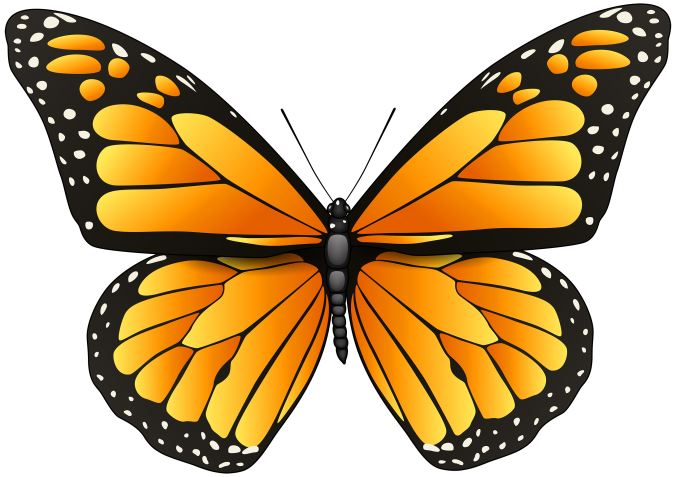 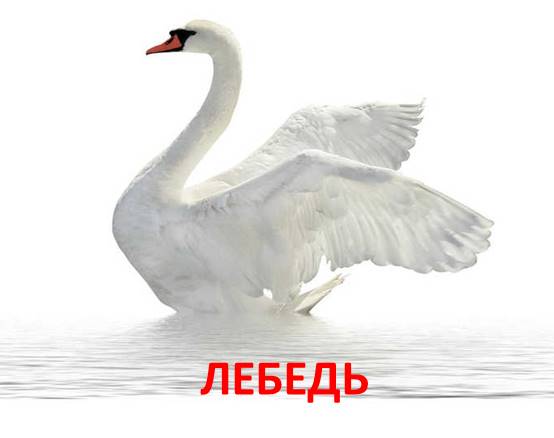 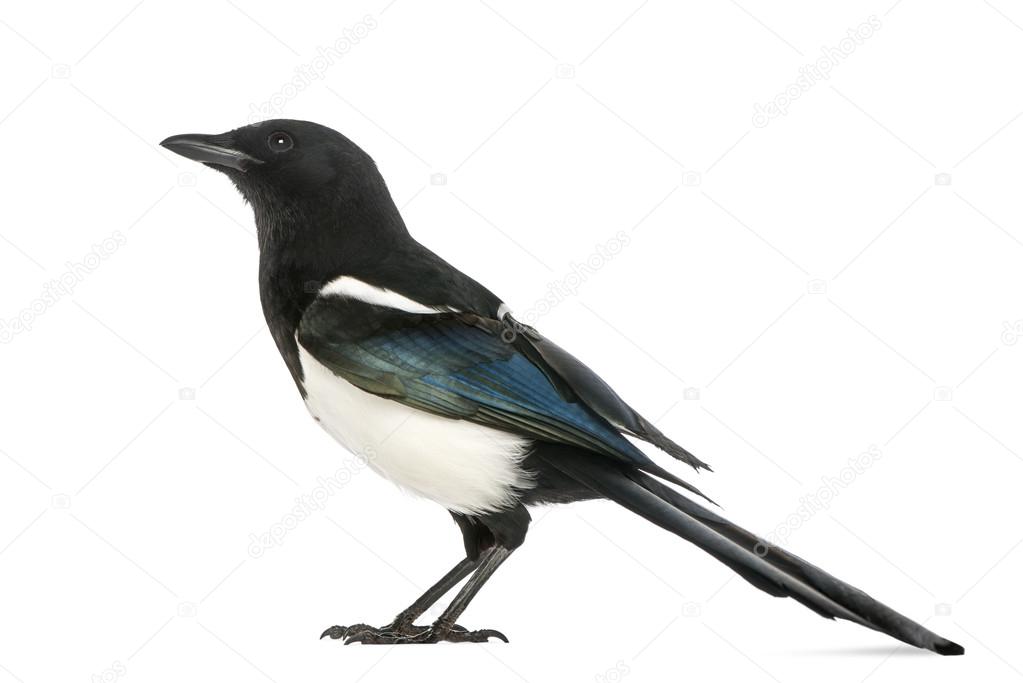 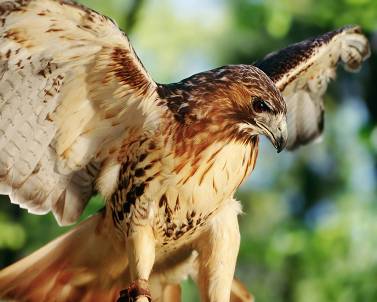 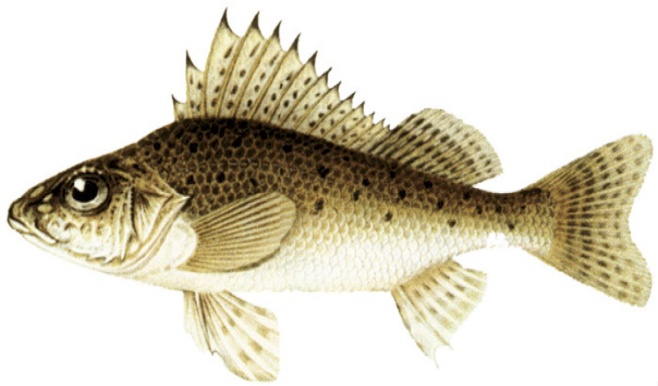 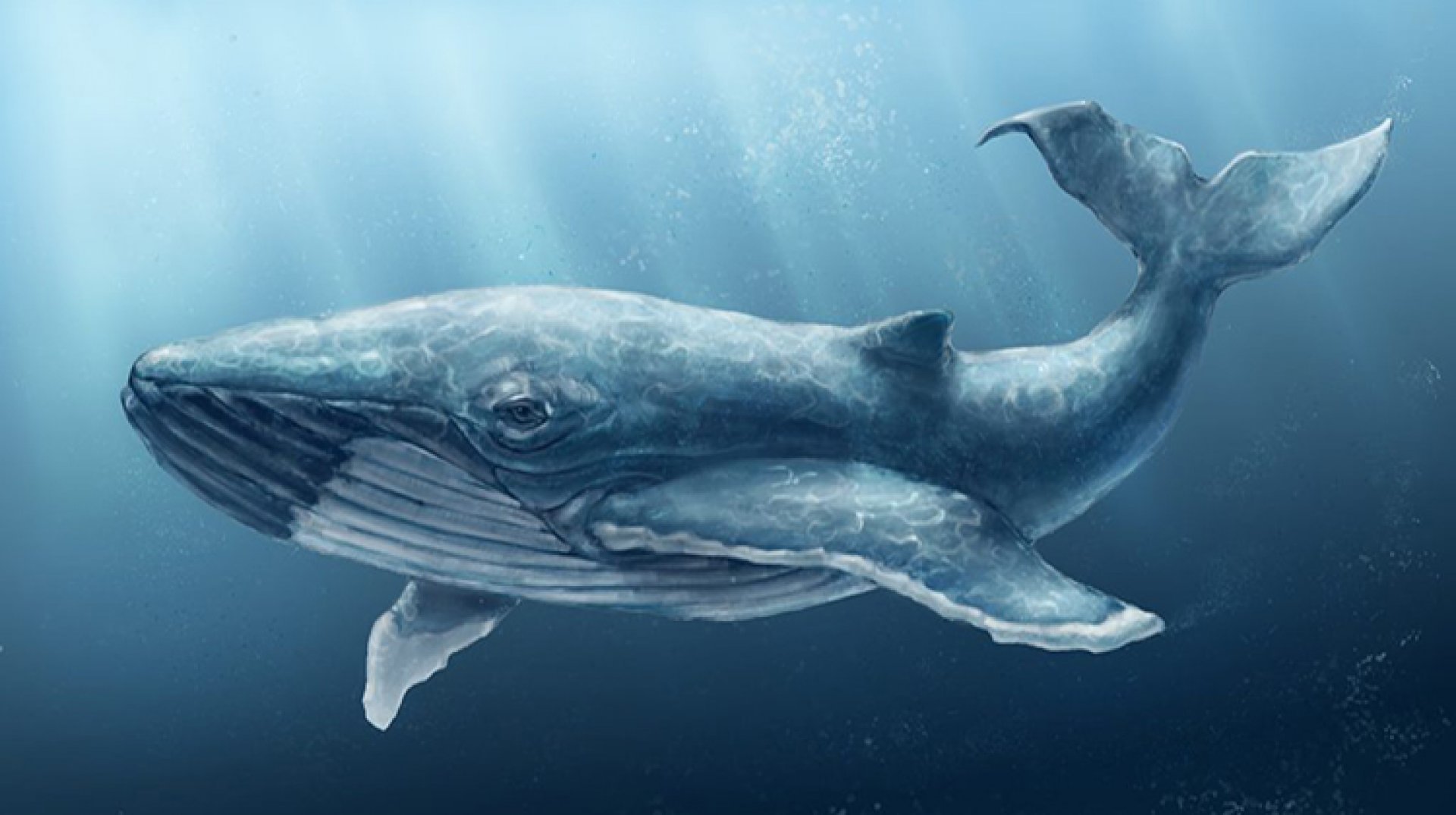 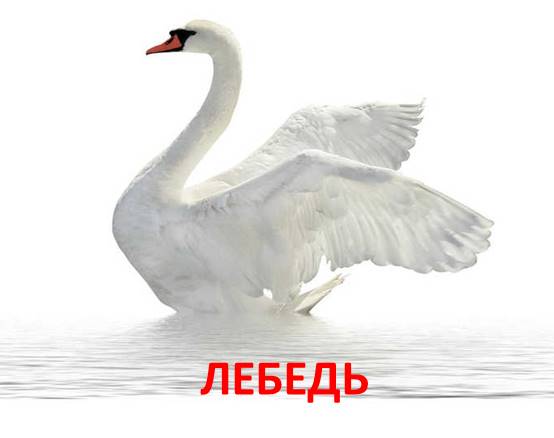 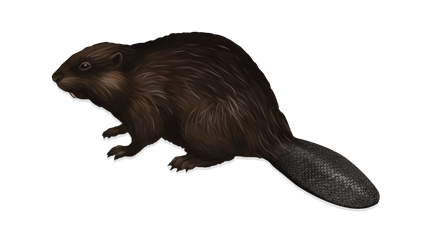 Строение
ГОЛОВА
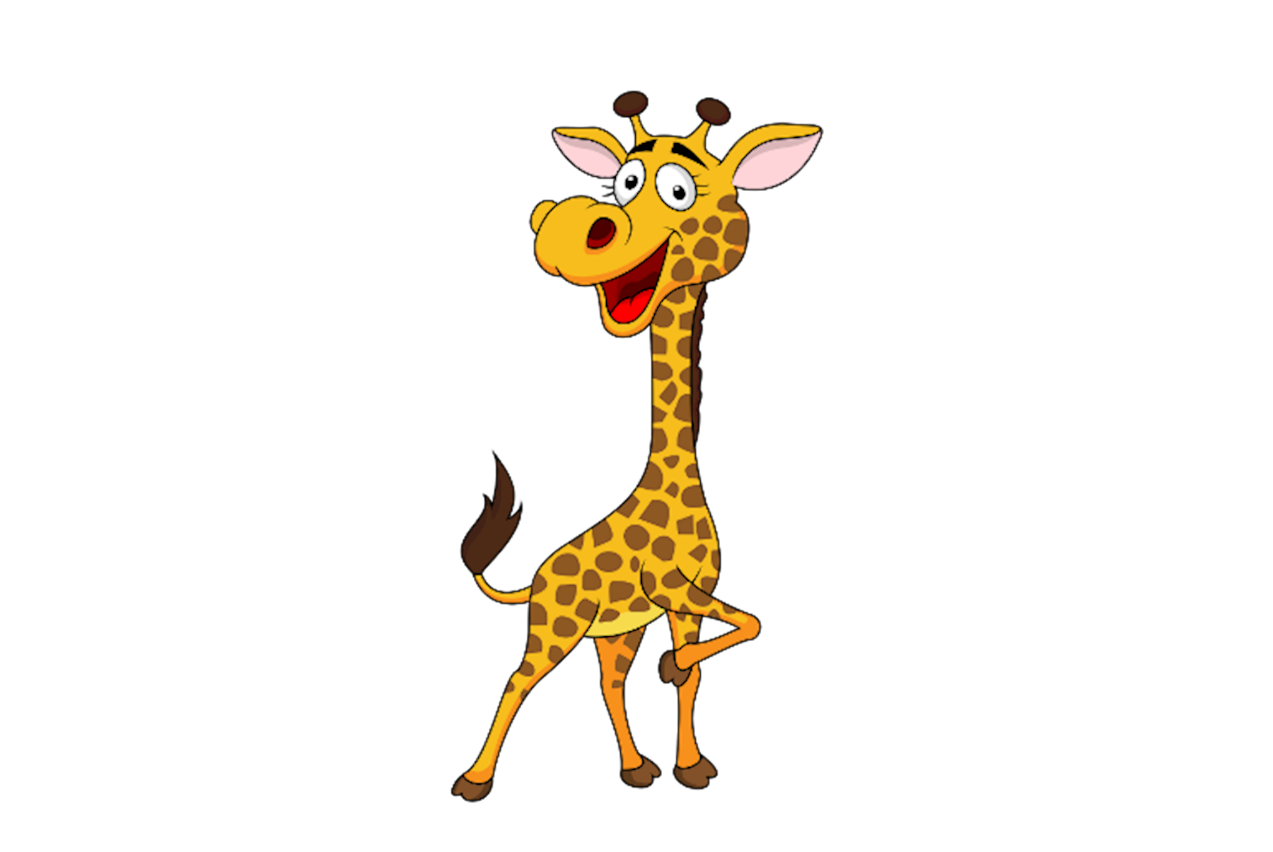 ХВОСТ
ШЕЯ
ТУЛОВИЩЕ
НОГИ
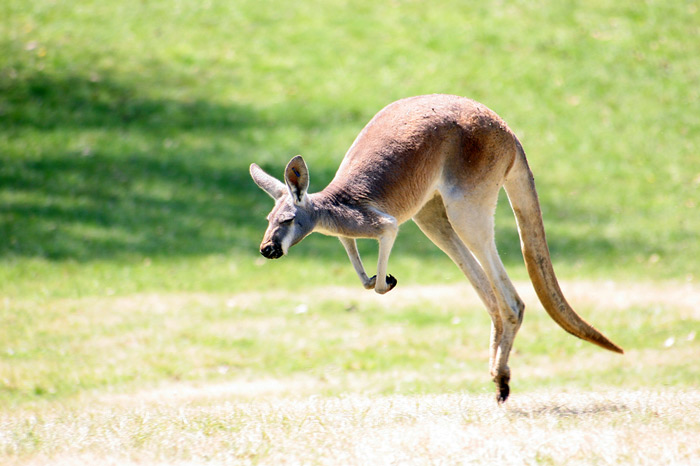 Большинство из зверей ходят на четырёх лапах. Но некоторые  могут скакать на двух, как, например, кенгуру.
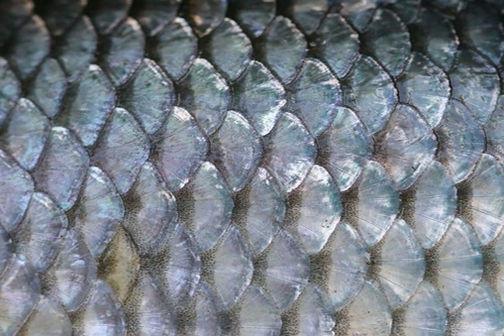 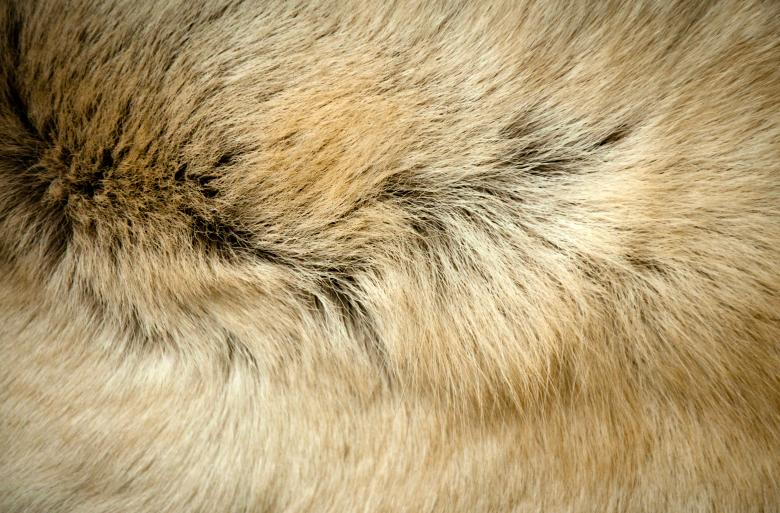 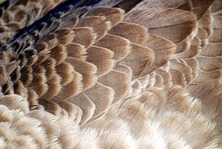 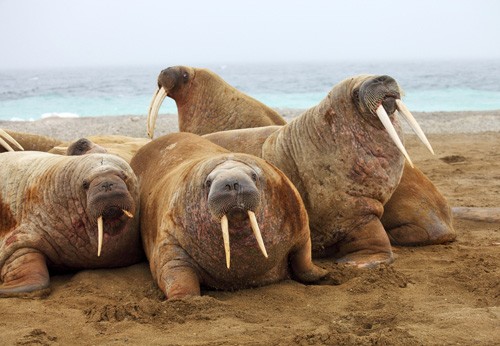 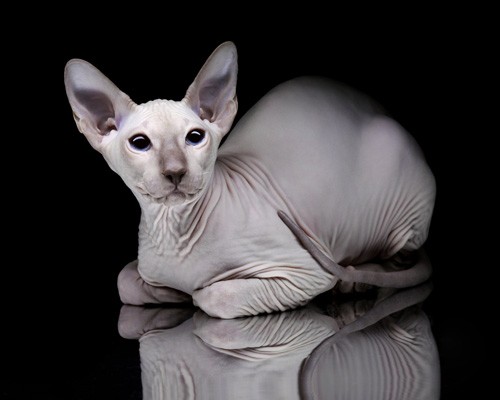 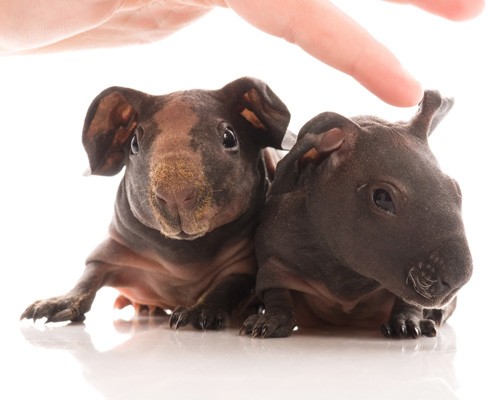 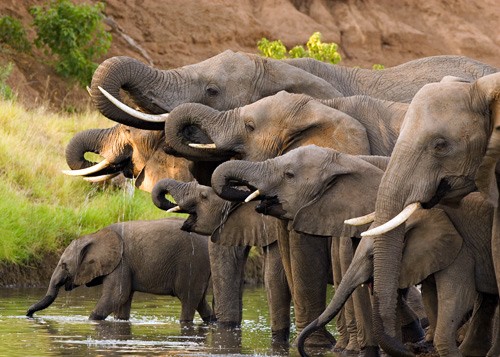 ЗВЕРИ
ЖИВОТНЫЕ
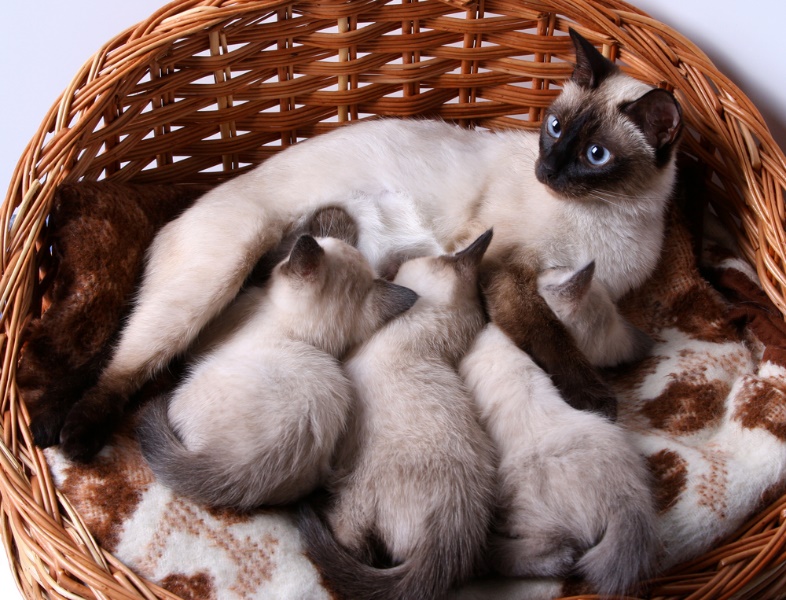 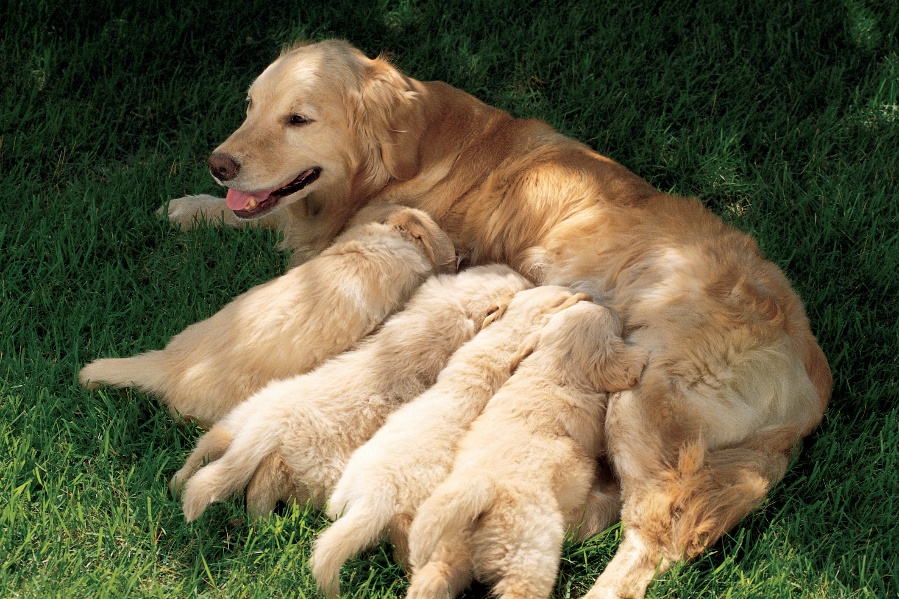 МЛЕКОПИТАЮЩИЕ
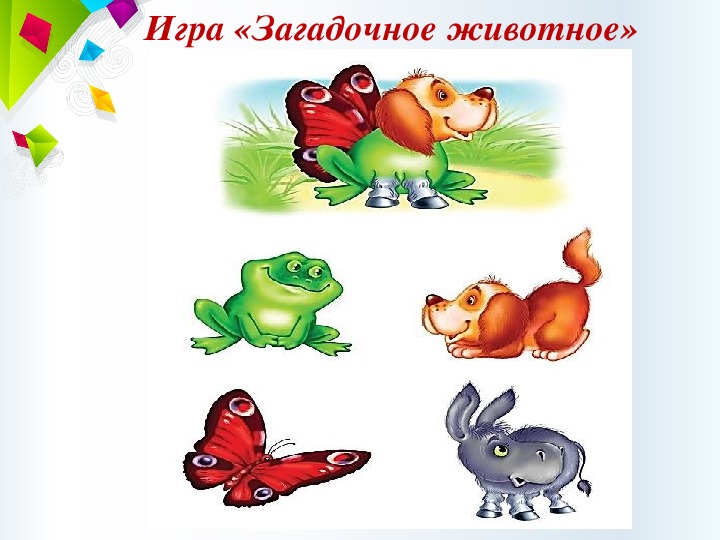 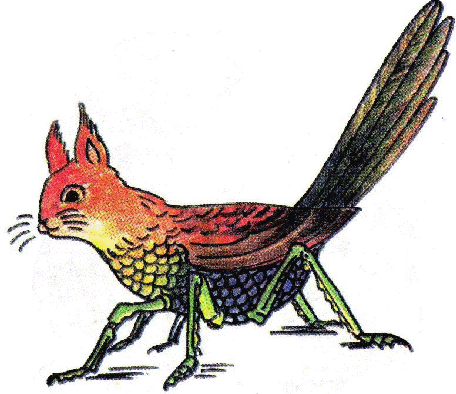 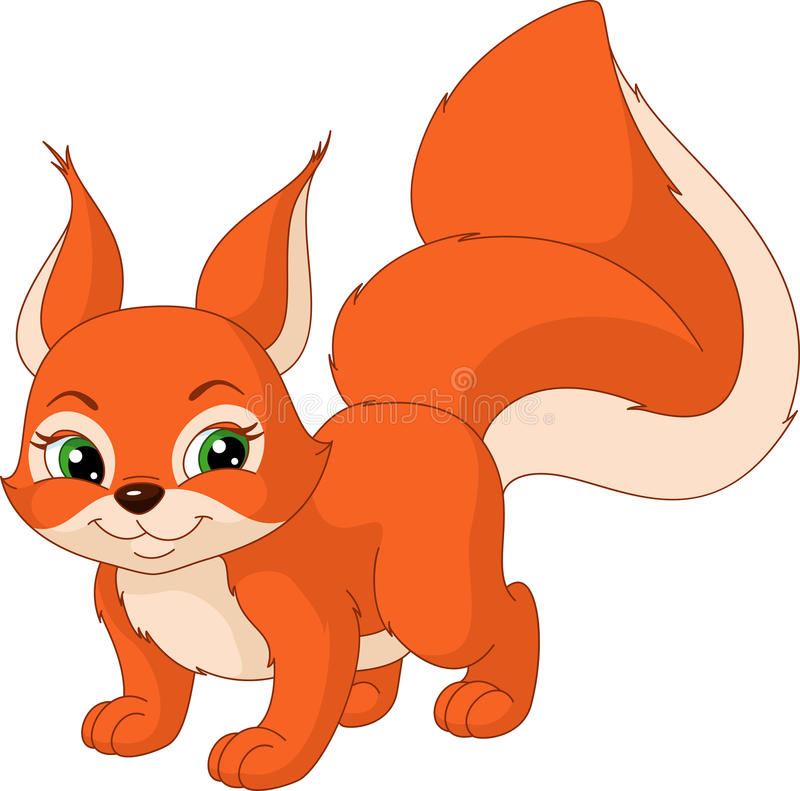 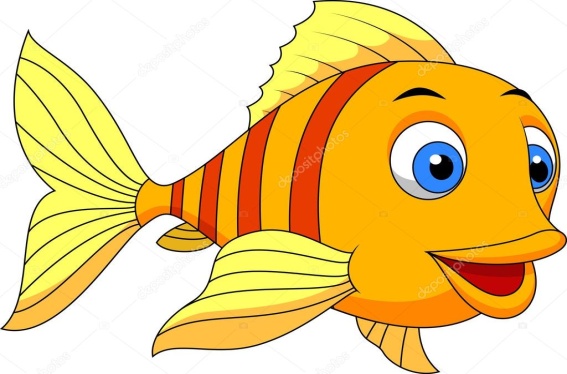 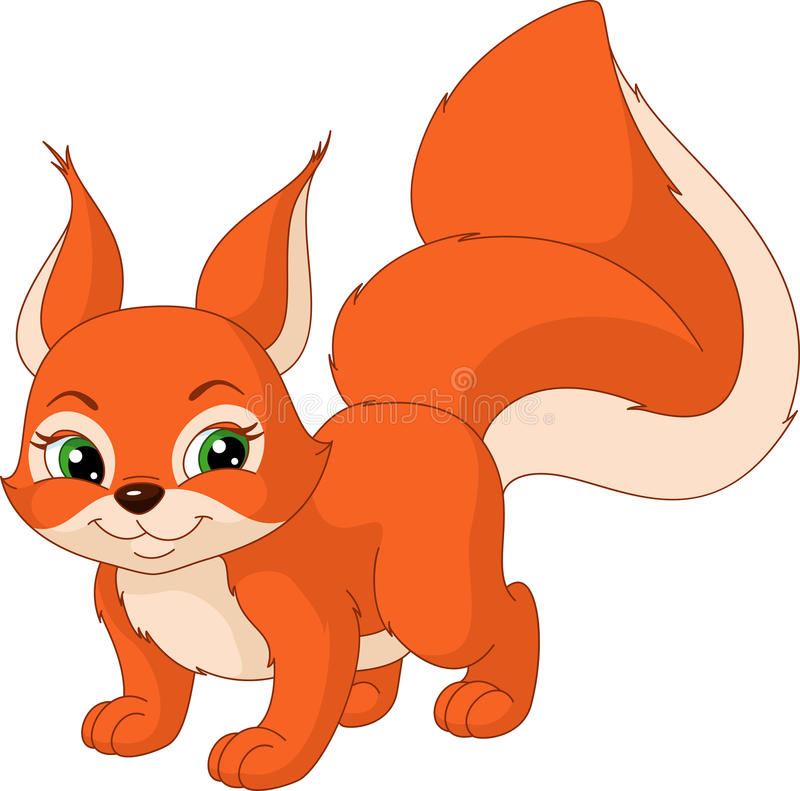 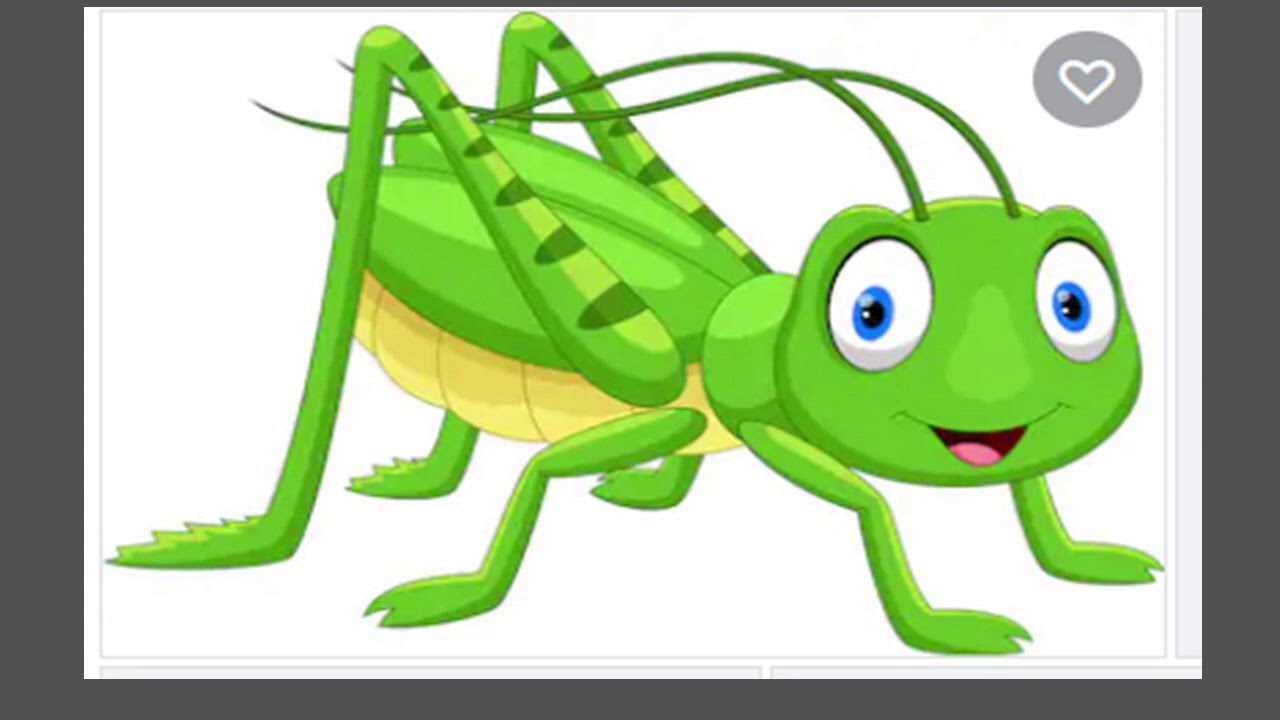 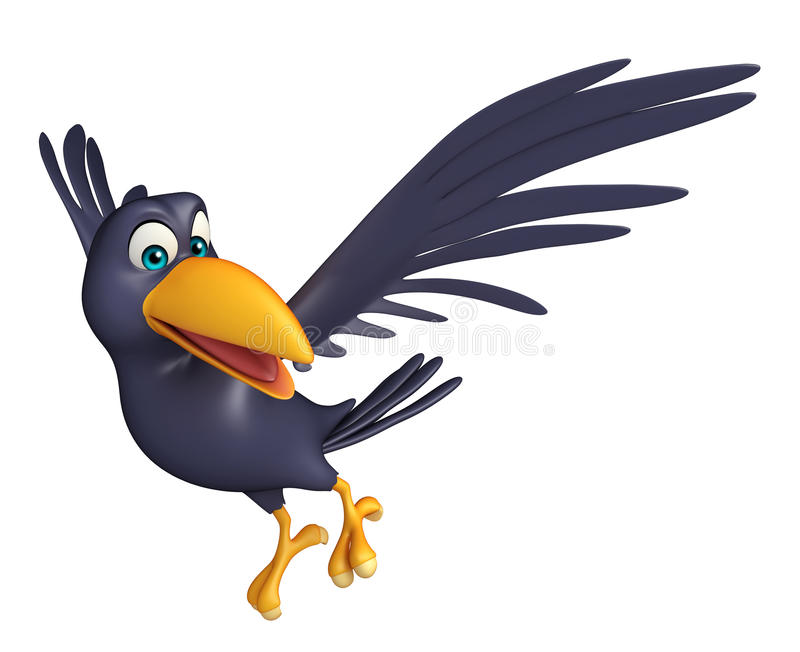 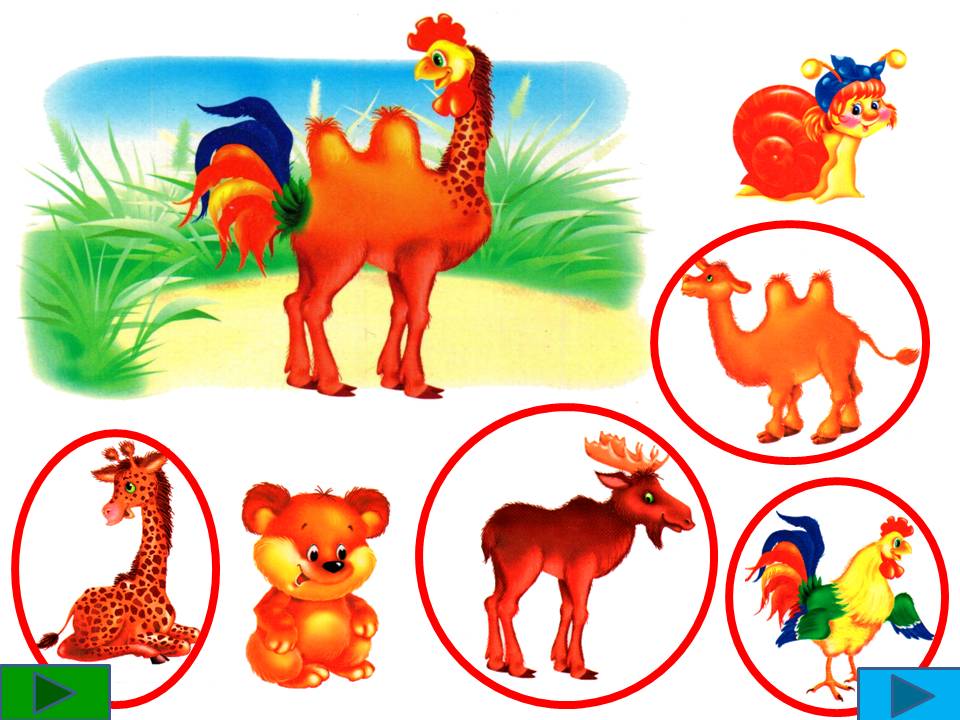 Звери
Дикие
Домашние
Кто это?
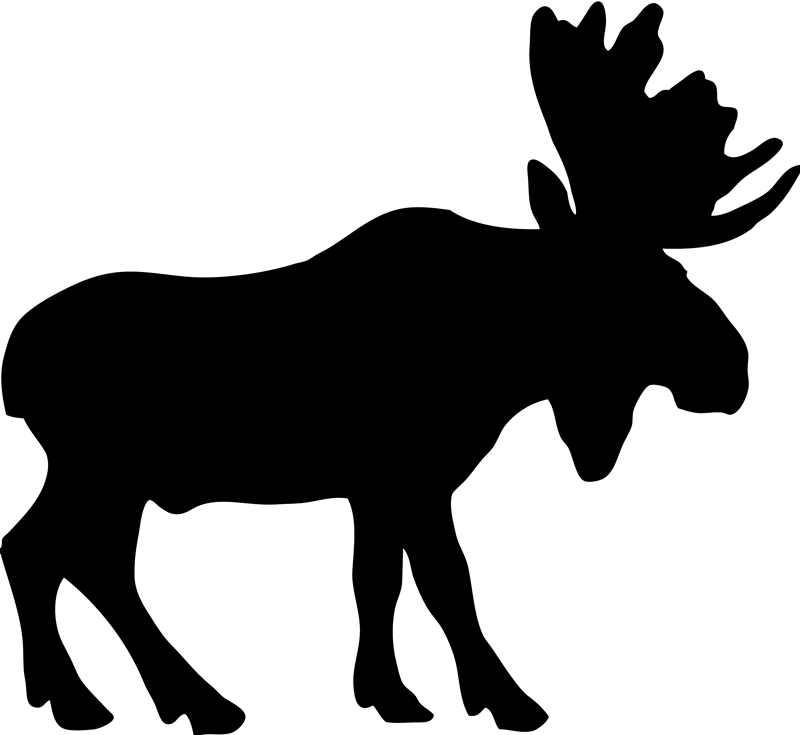 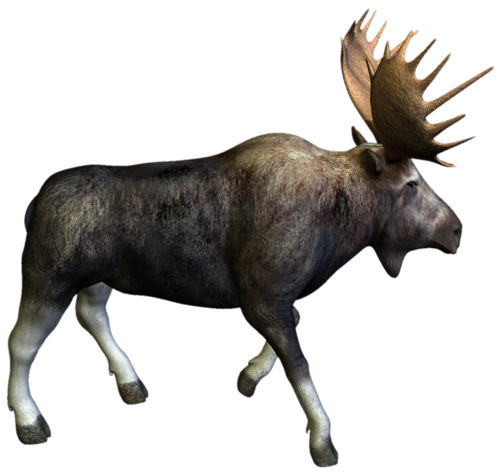 ЛОСЬ
Кто это?
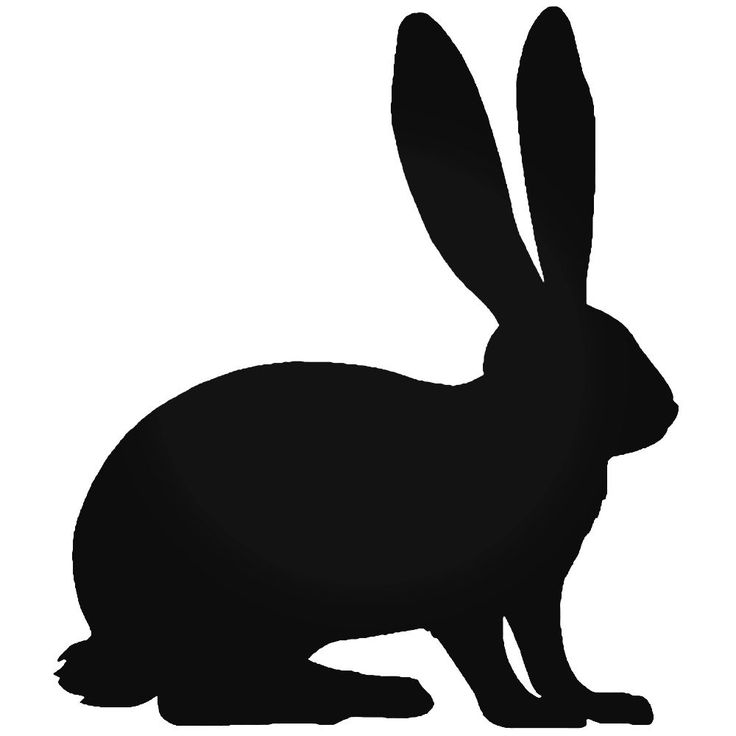 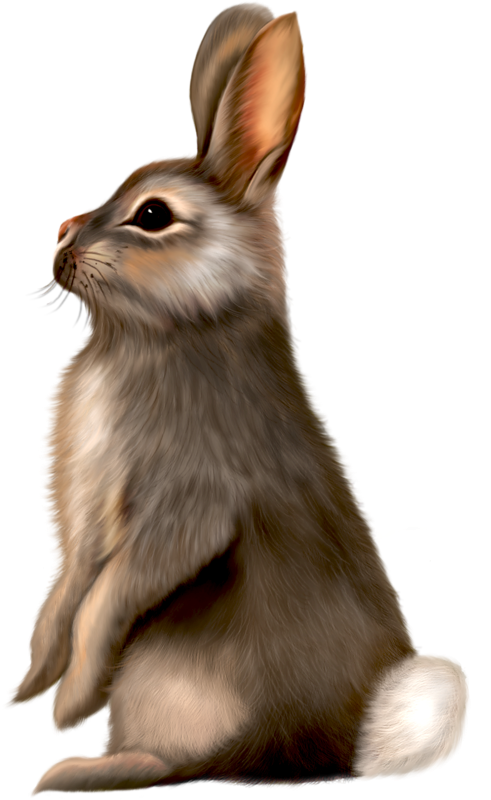 ЗАЯЦ
Кто это?
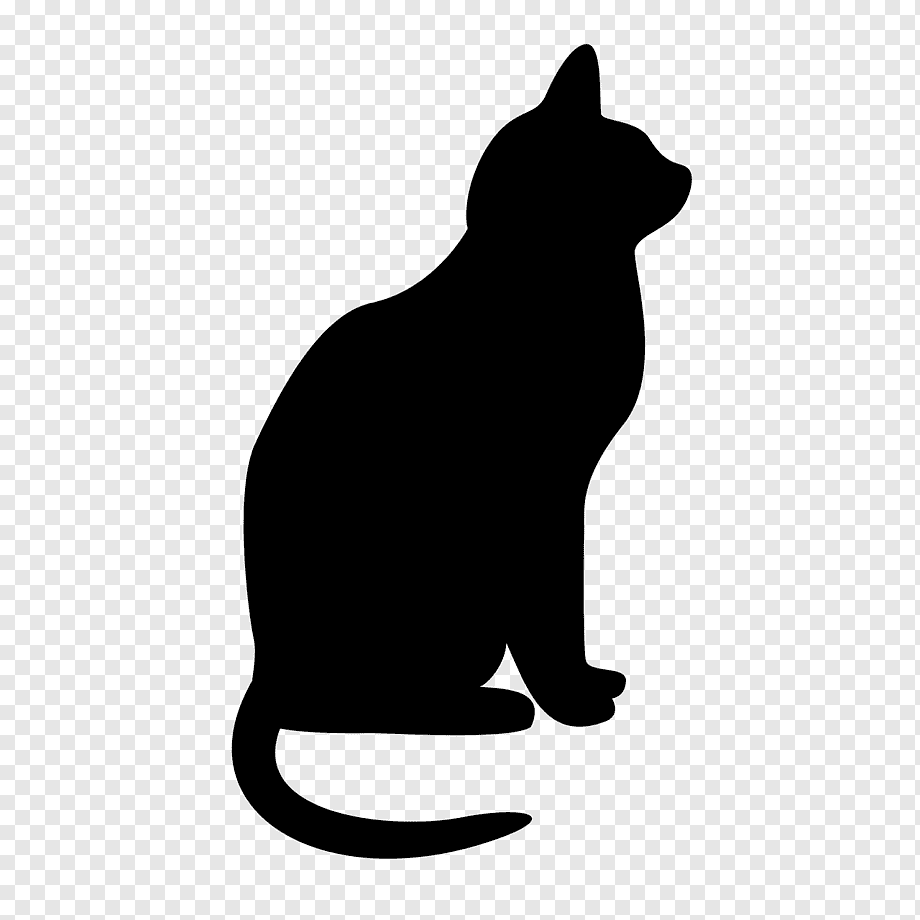 Кто это?
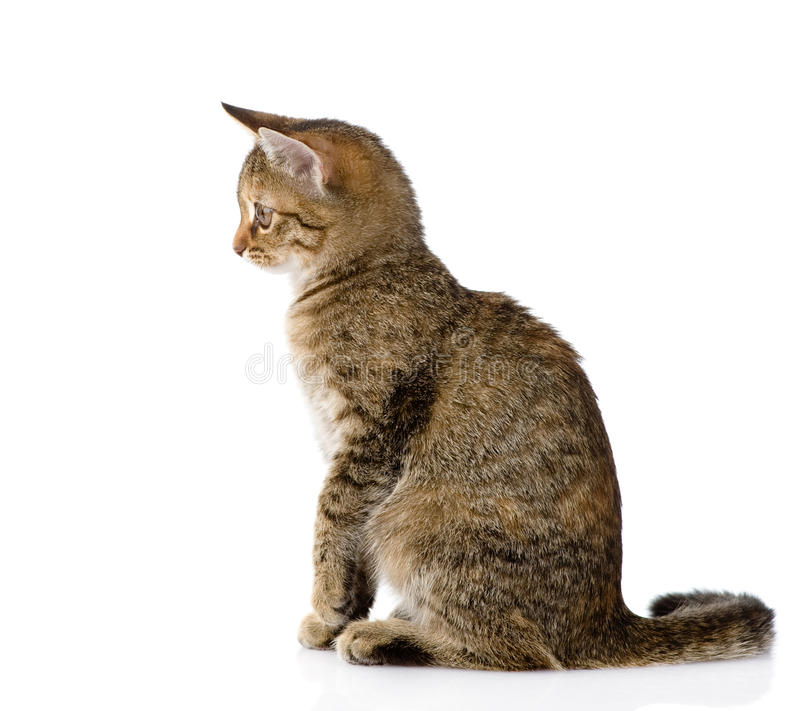 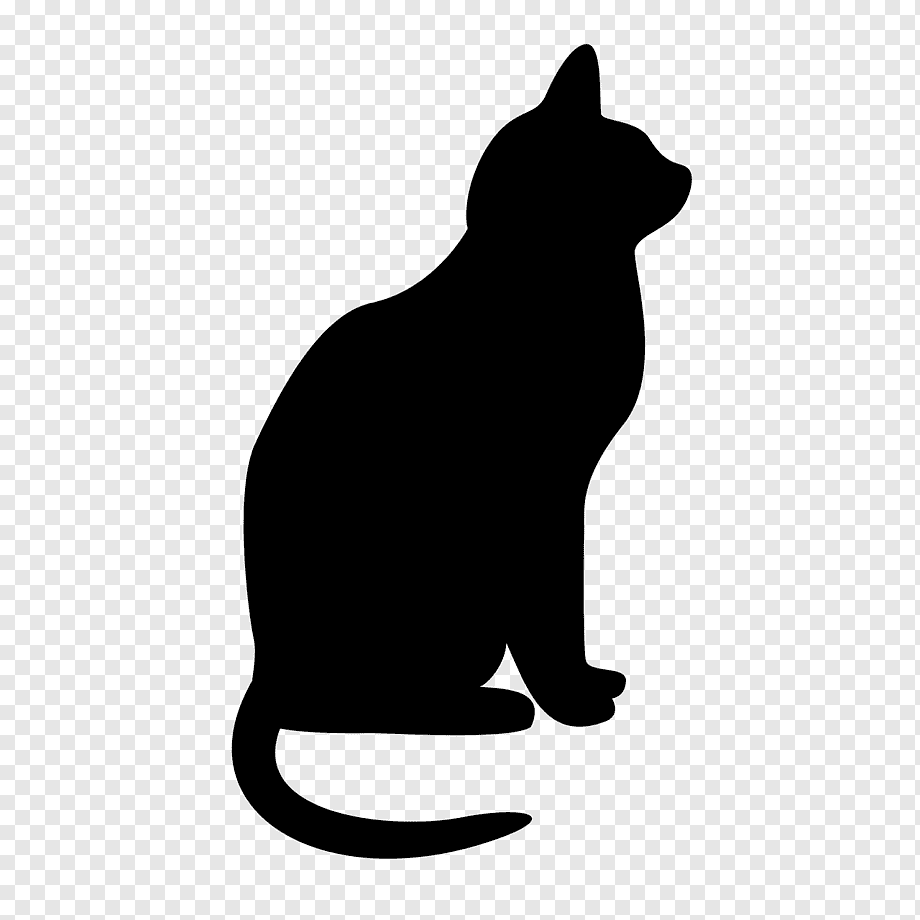 КОШКА
Кто это?
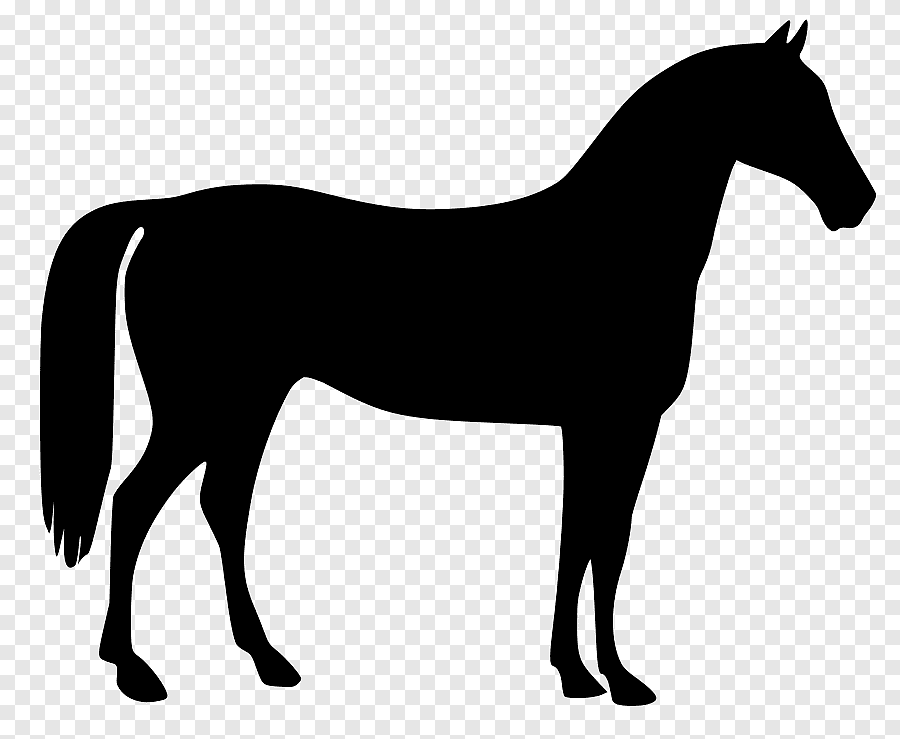 Кто это?
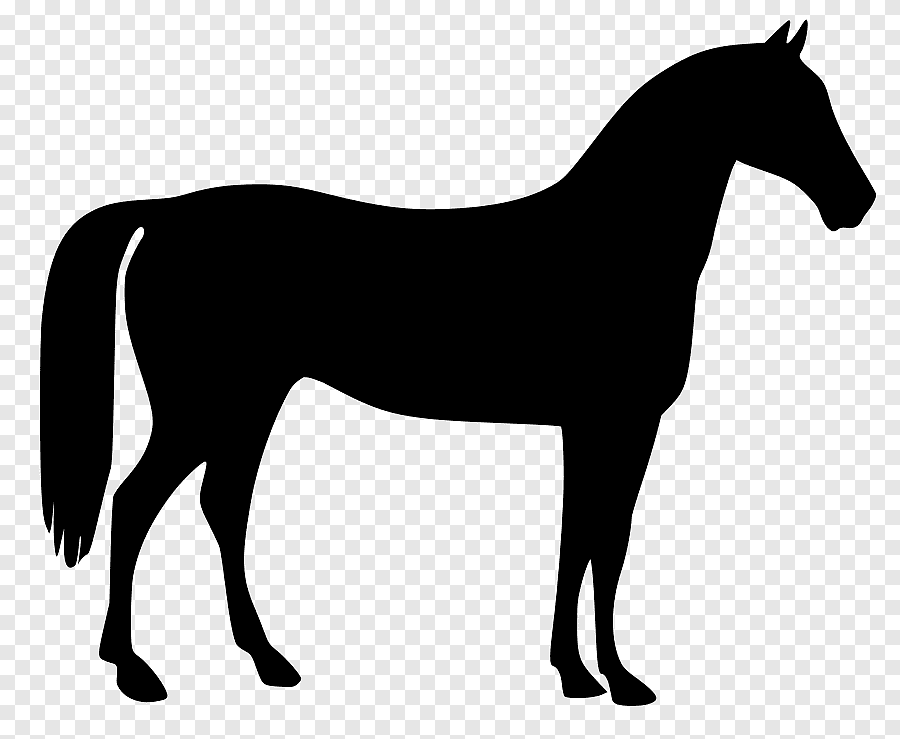 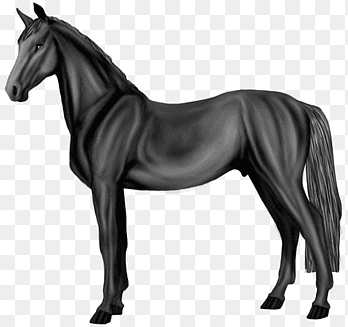 ЛОШАДЬ
Кто это?
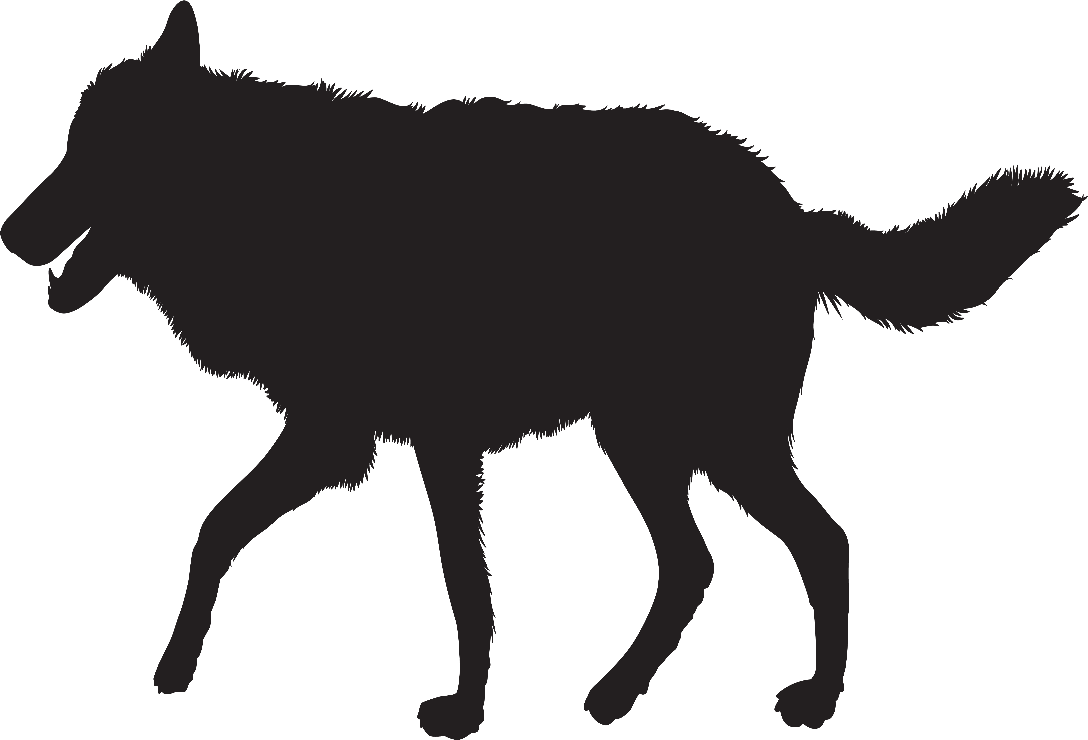 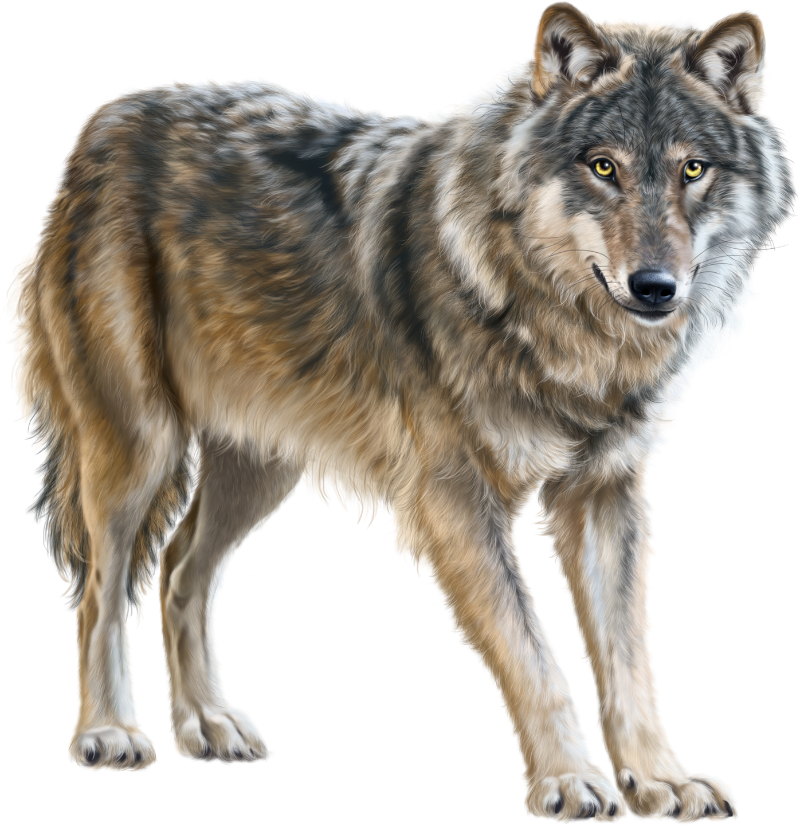 ВОЛК
Кто это?
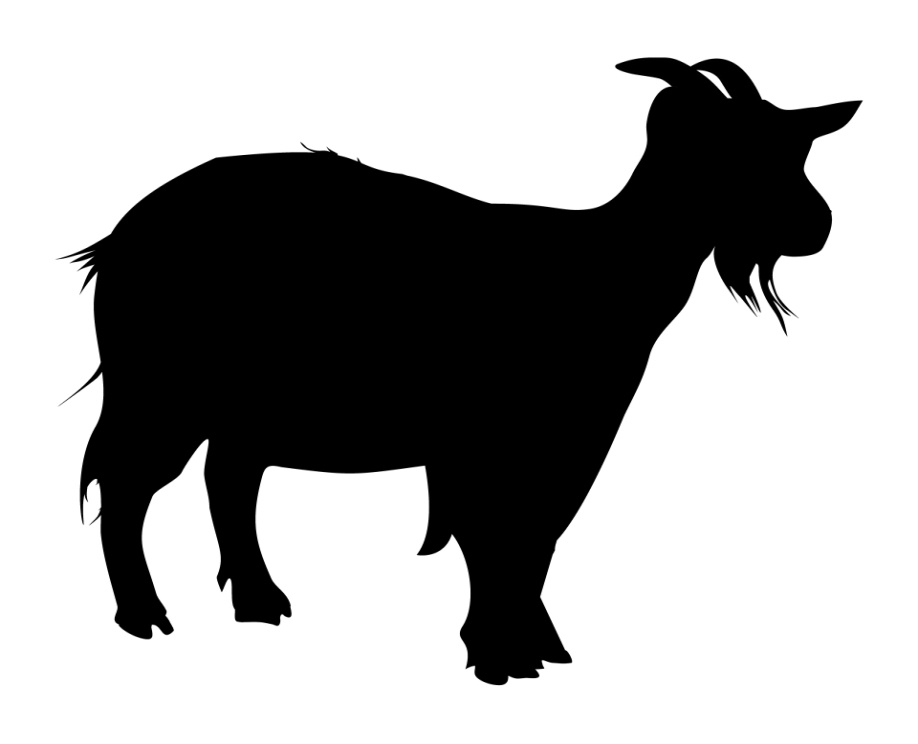 Кто это?
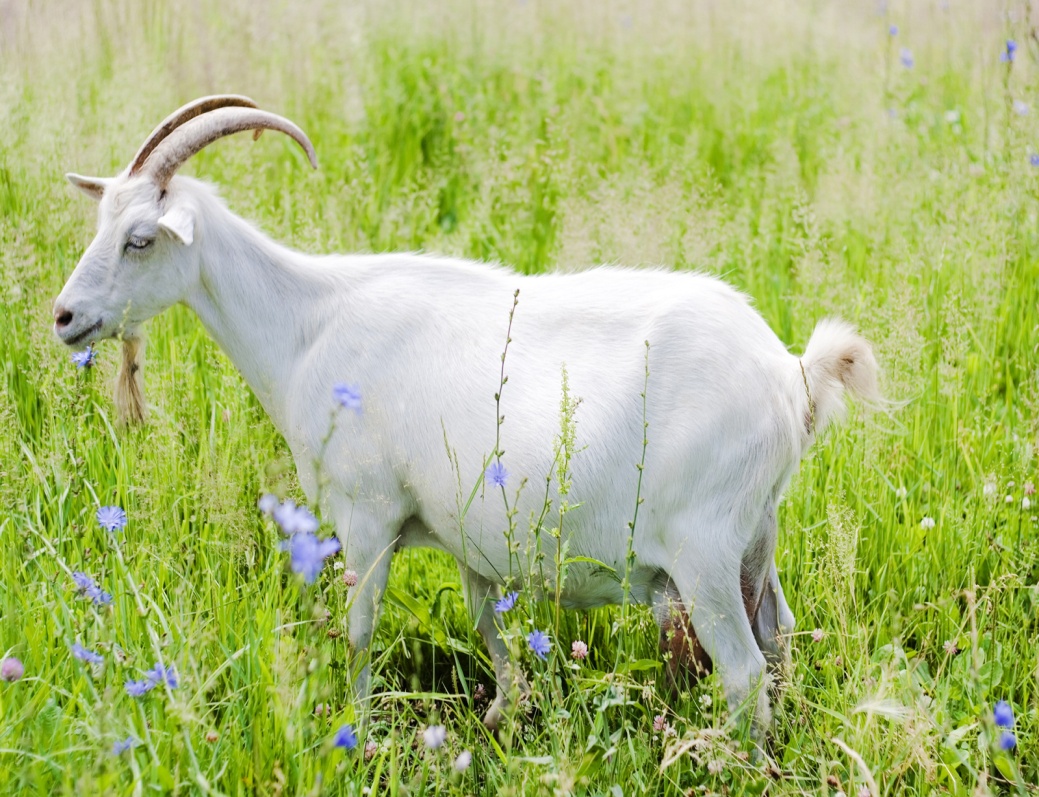 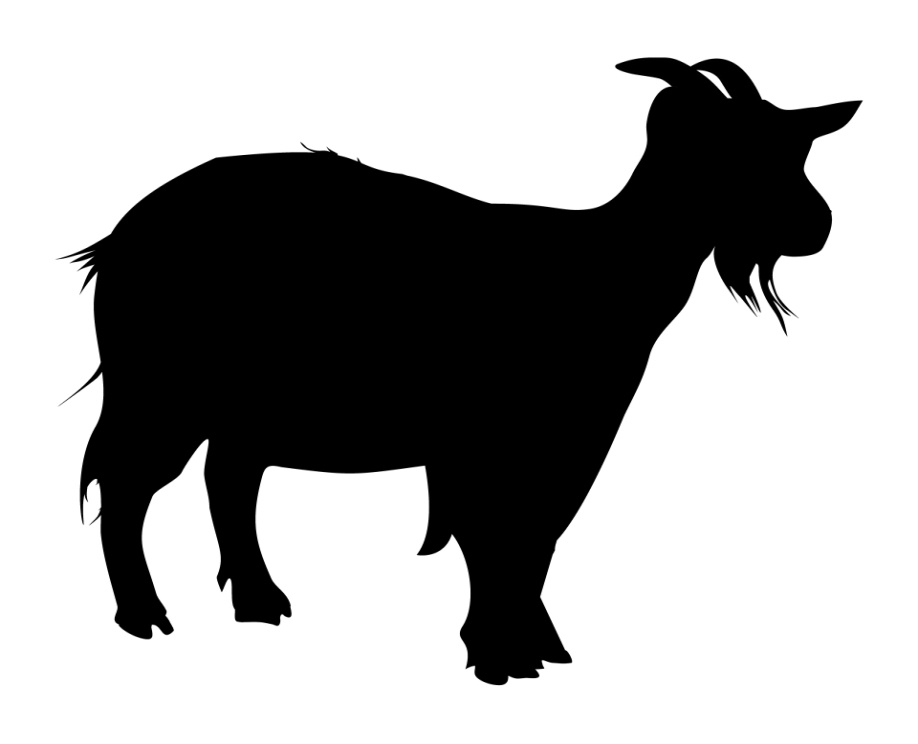 КОЗА
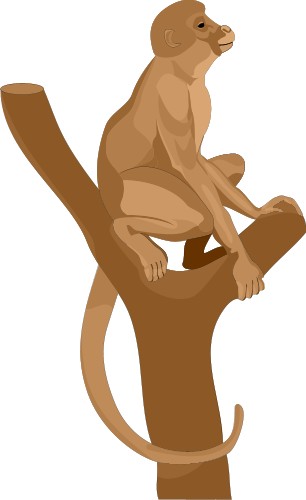 Звери – это животные, 
у которых тело покрыто шерстью,
их называют МЛЕКОПИТАЮЩИМИ.
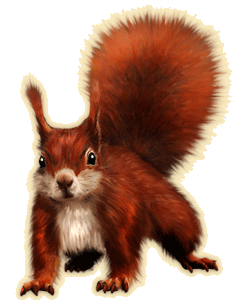 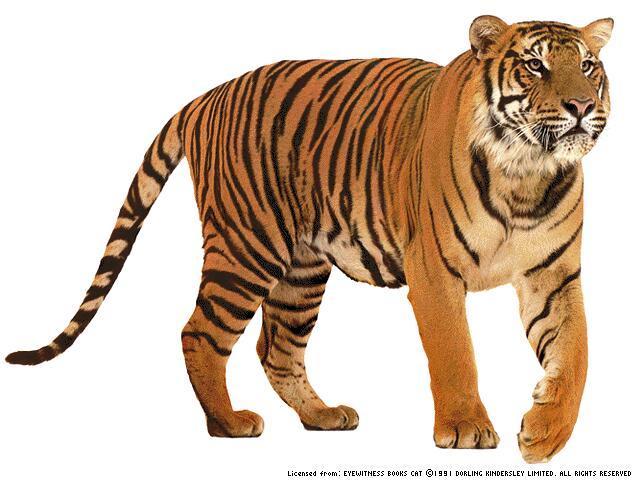 Пронумеруй
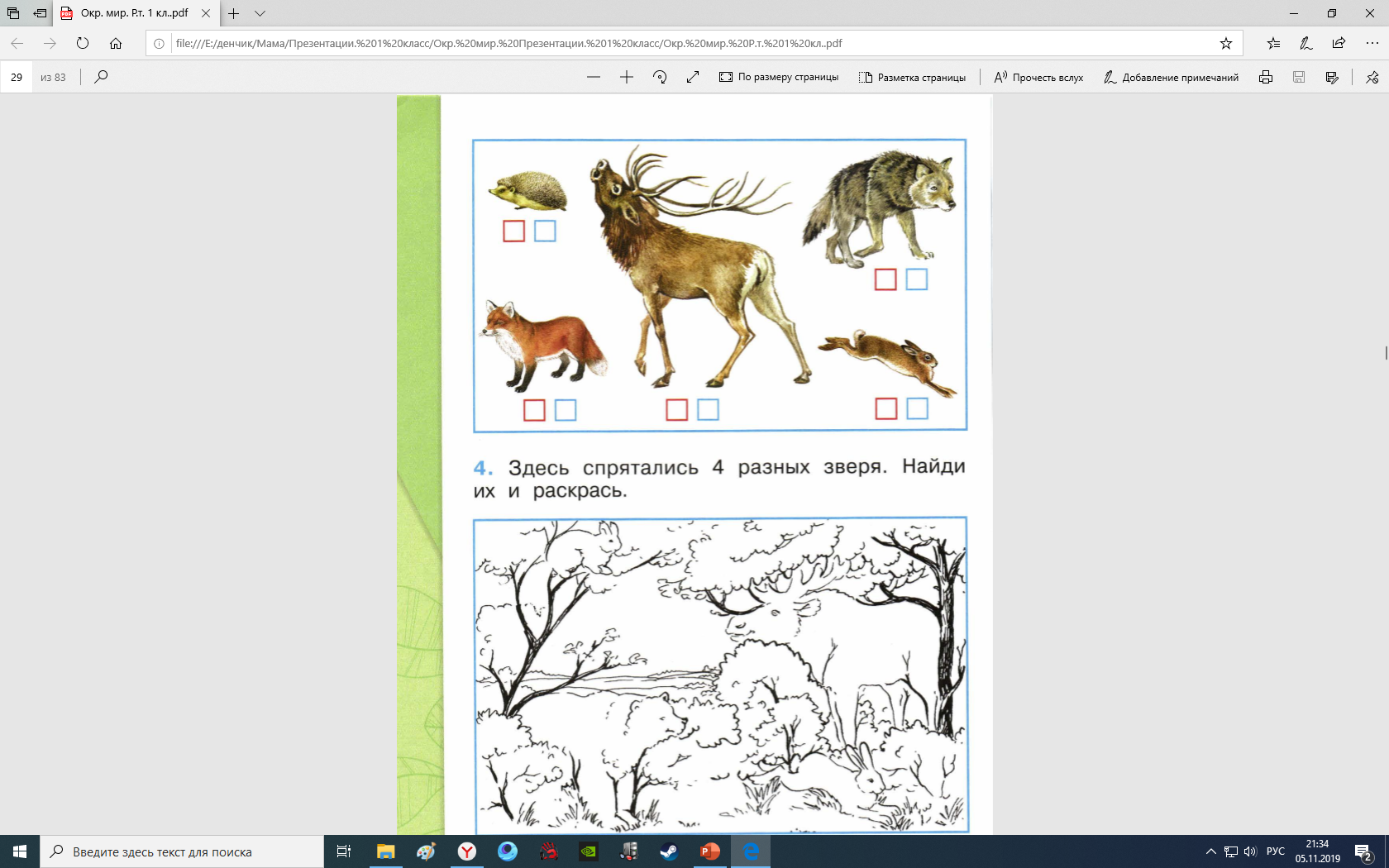 1
5
4
2
3
3
5
1
2
4
Найди?
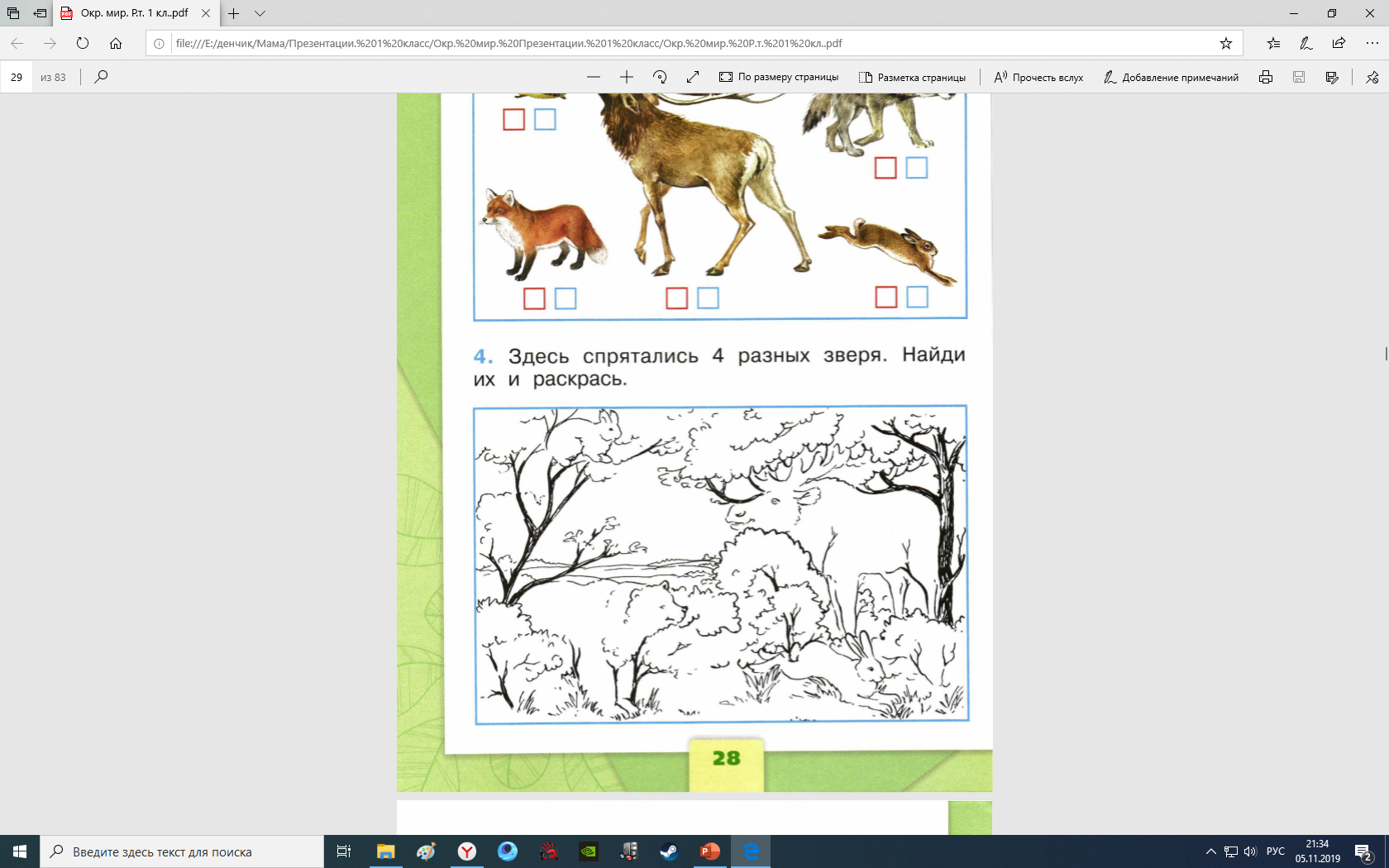 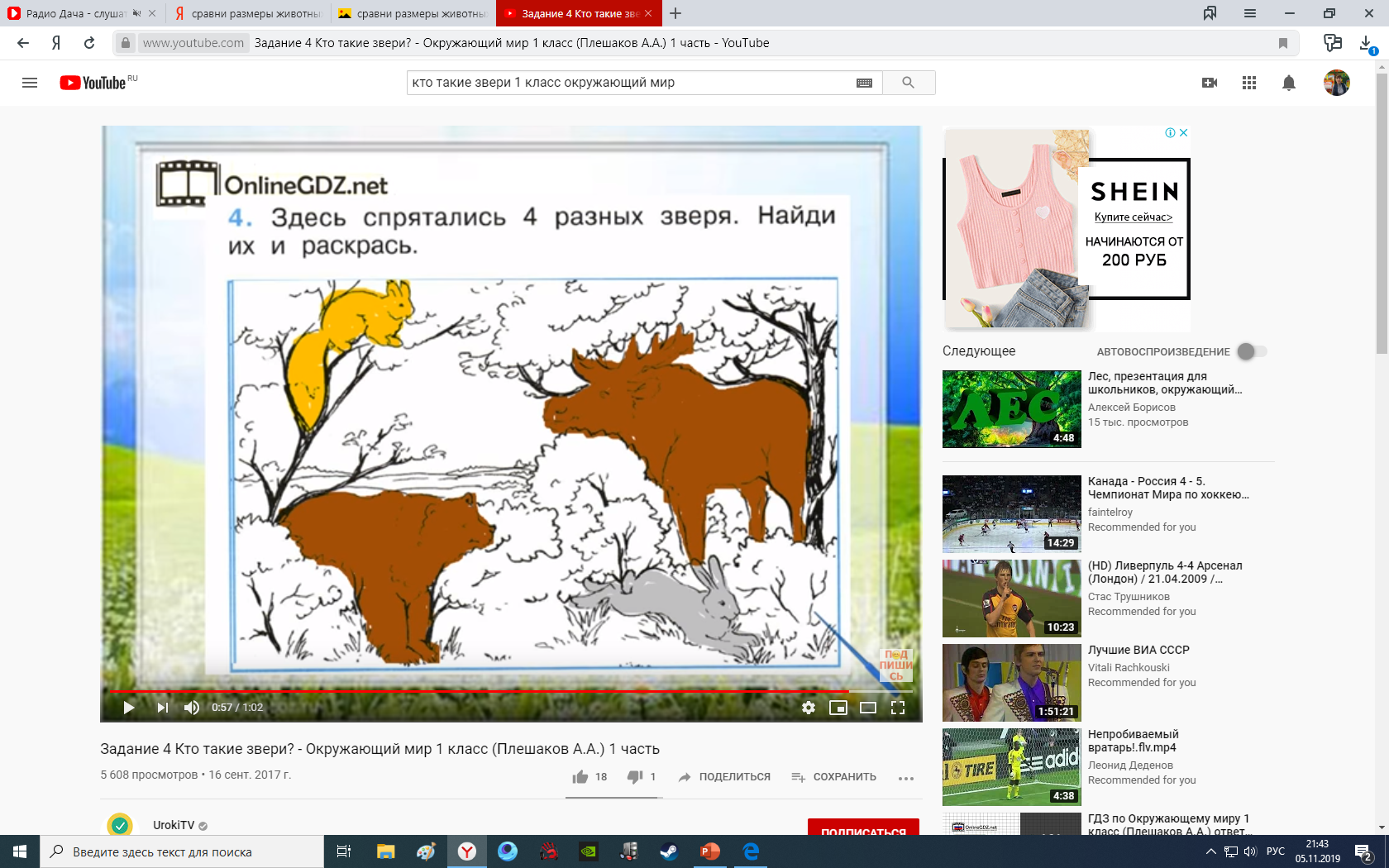 Итог урока
Мне было интересно…
Я узнал(а) …
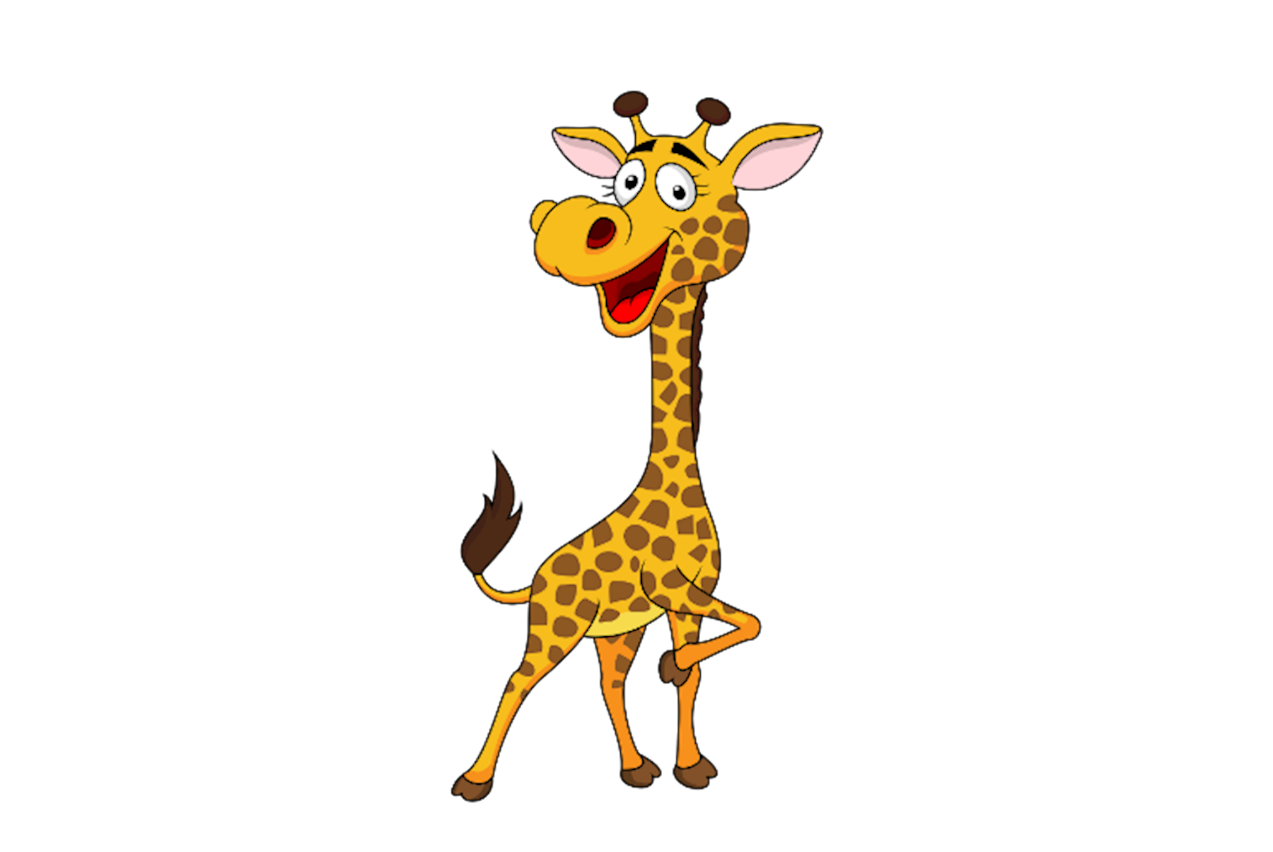